IceCube Upgrade Main Cable Assembly (MCA)
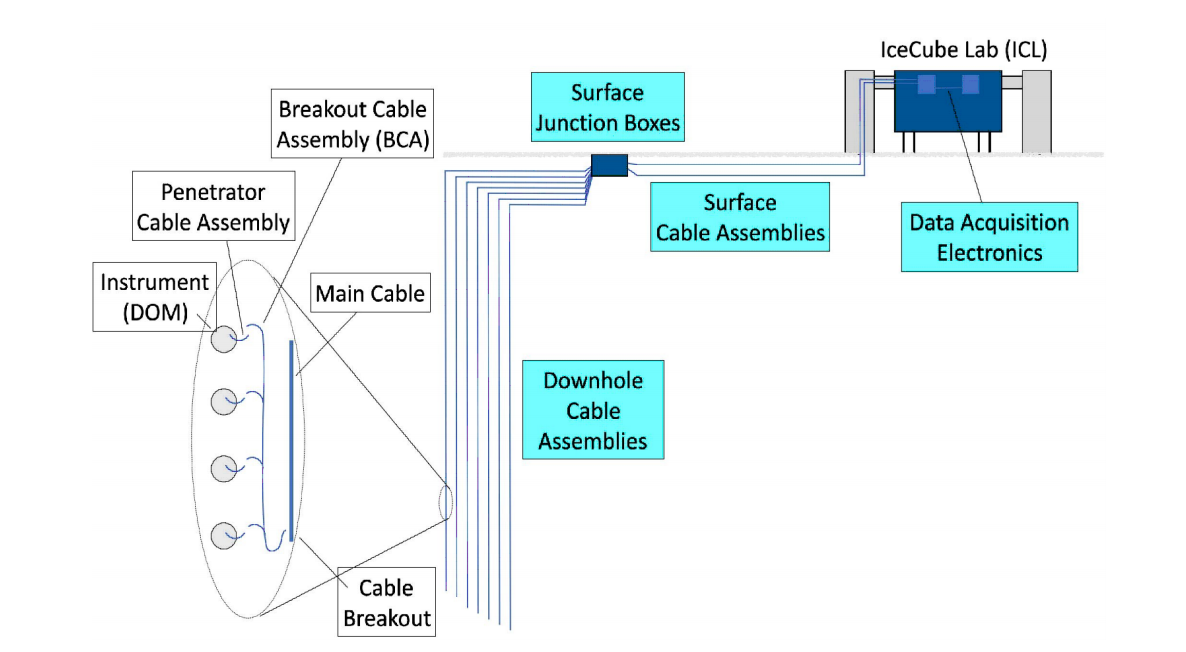 Brings electrical signals from the sensors to the surface junction box
Similar concept to IceCube’s main cable assembly but different build due to market change 
Each cable serves one string
3x 7 quad cables + 3 single quads
Each pair serves up to 4 DOOMs
Strength members to support string weight
10/15/21
MCA
1
MCA Diagram
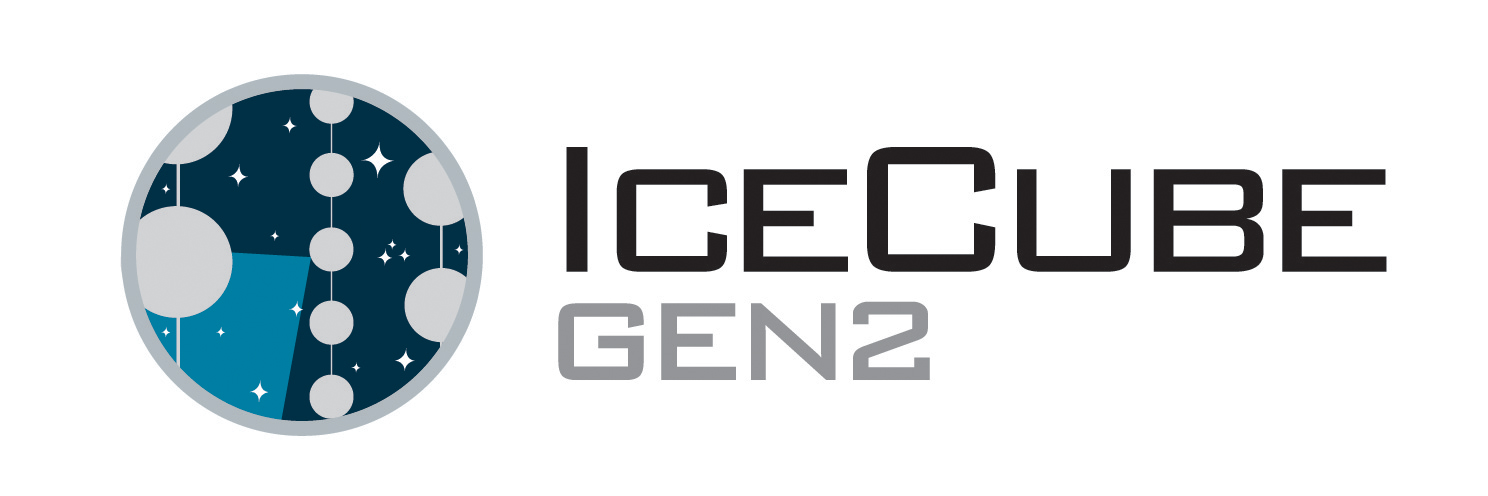 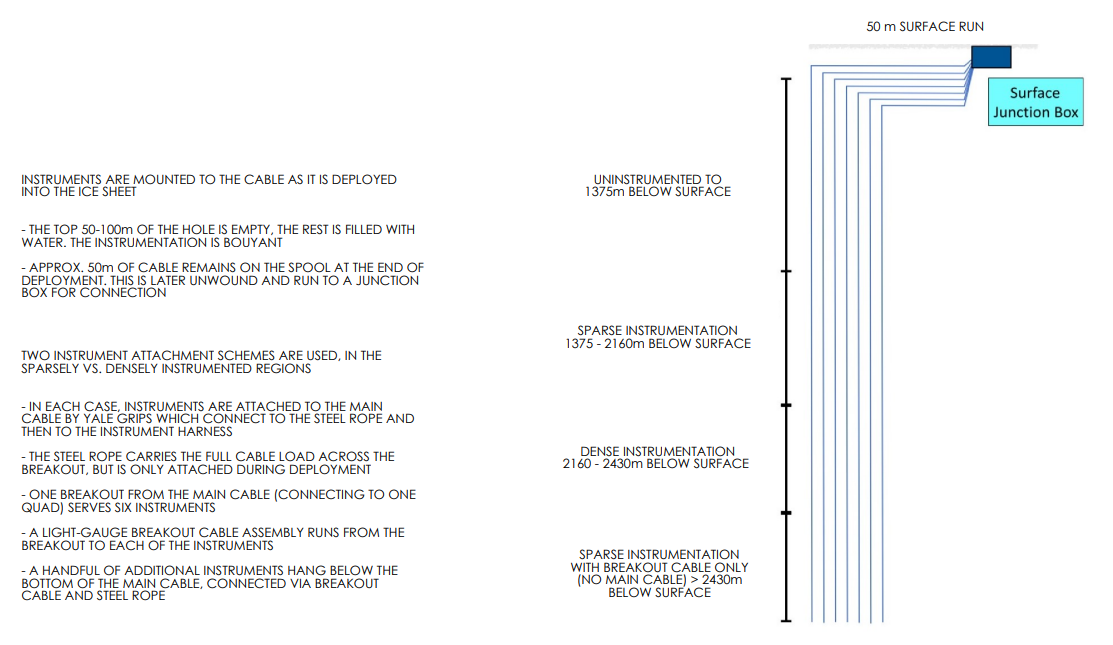 Design, Status, Notes (DSN)    Controlled Document
2
General Cable Requirements
Design, Status, Notes (DSN)    Controlled Document
3
Cable Electrical Requirements
Design, Status, Notes (DSN)    Controlled Document
4
Cable cross section and prototype
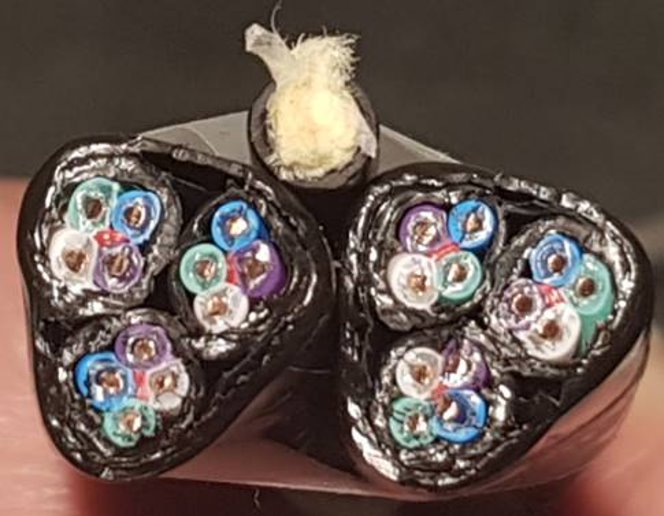 Prototype photos
Testing of sample undergoing
10/15/21
MCA
5
IceCube Upgrade Cable Spools
Upgrade spool drawing
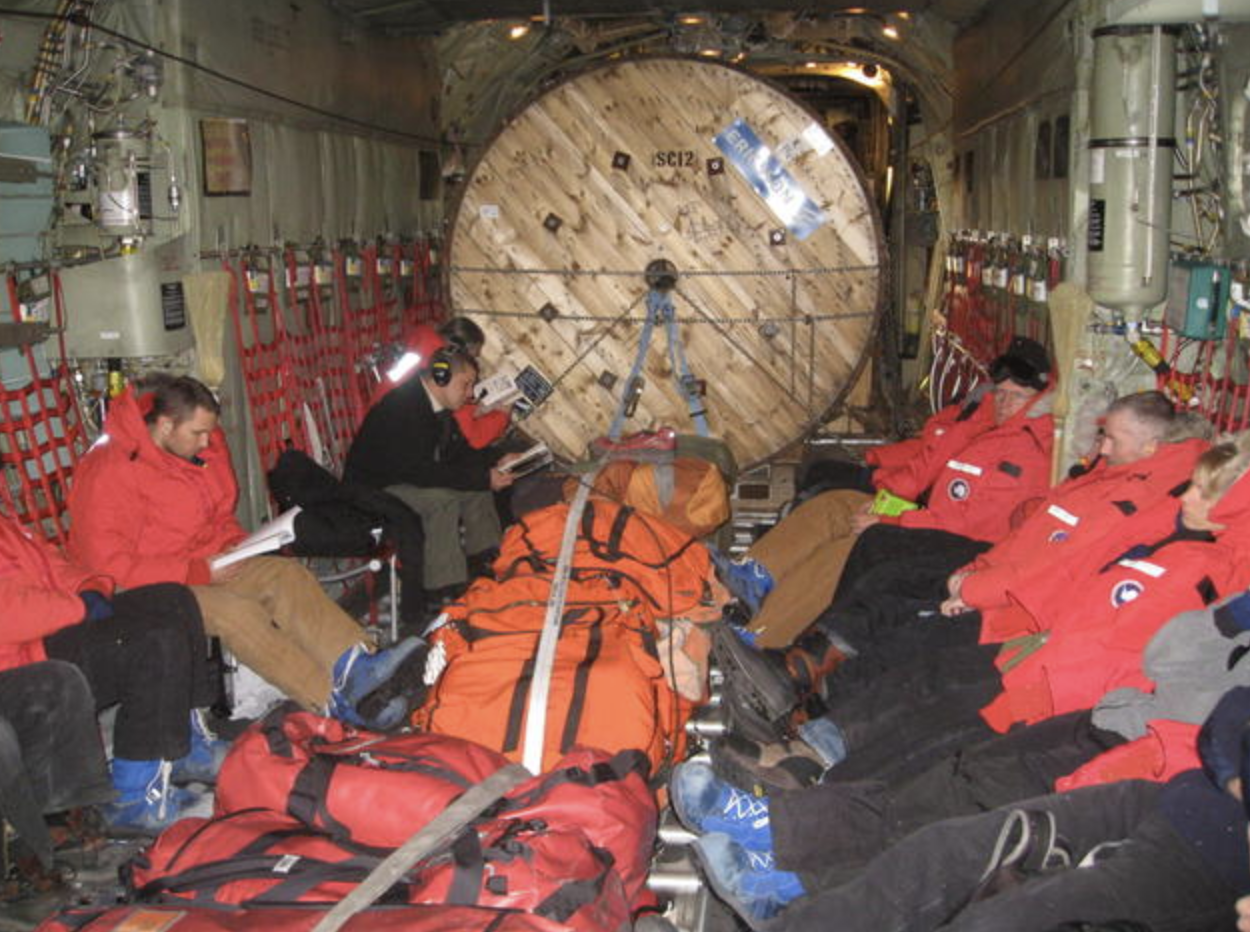 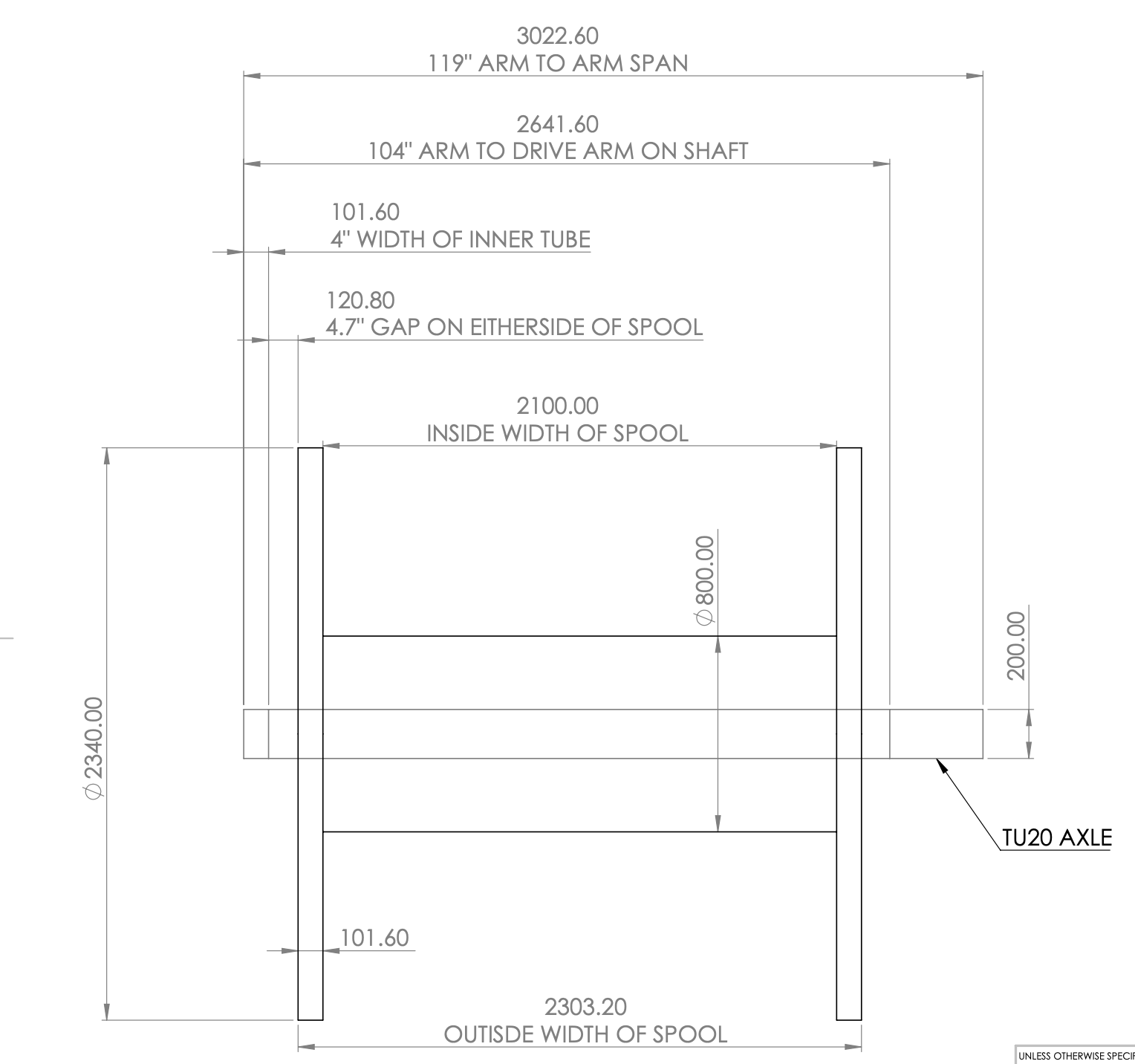 One spool / string
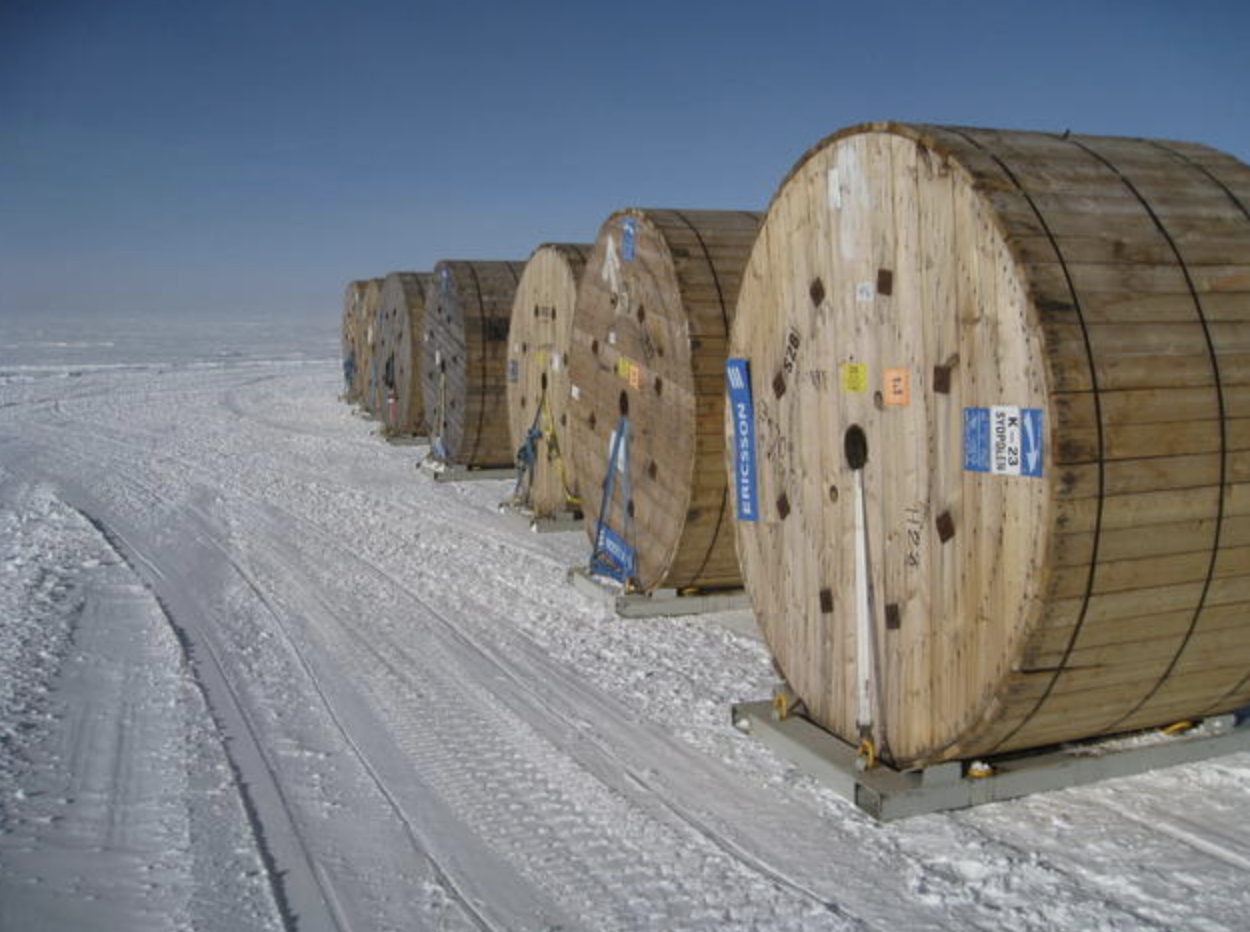 Gen1 spools
10/15/21
MCA
6